Entdeckungsfoto  Kleinplanet 2007 RH133
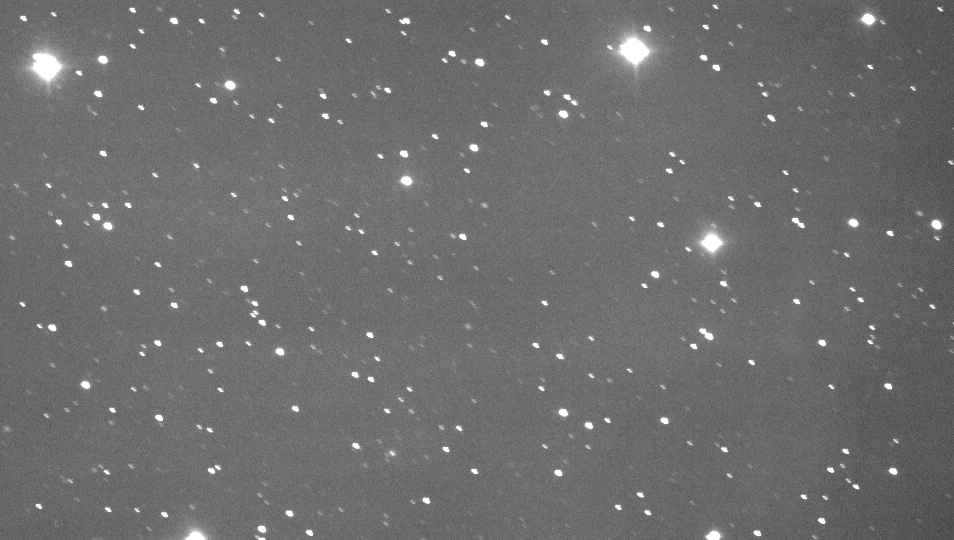 2007 RP307 (19,8mag), entdeckt am  8.2.2009
20,3 mag
2007 RF31 (18,8mag)
2007 RH133 (19,5mag)
2007 RR146 (19,5mag)
Entdeckungsfoto 2007 RH133 am 15.09.2007
E. Schwab & R. Kling, Taunus-Sternwarte des Physikalischen Vereins
Ausschnitt 30x15 Bogenminuten aus 60x45 Gesamtfeld, je Bild 4x4 Minuten  gestackt
Erwin Schwab 					              Frankfurter kleine Planeten
Bahnelemente und Residuals nach der Opposition
15.10.2007
Erwin Schwab 					              Frankfurter kleine Planeten
Ephemeriden Ungenauigkeit
Erwin Schwab 					              Frankfurter kleine Planeten
Suche im NEAT-Online-Archiv
Erwin Schwab 					              Frankfurter kleine Planeten
Line of Variation
Line of Variation (LOV)
Breite 40 Bogenminuten
Erwin Schwab 					              Frankfurter kleine Planeten
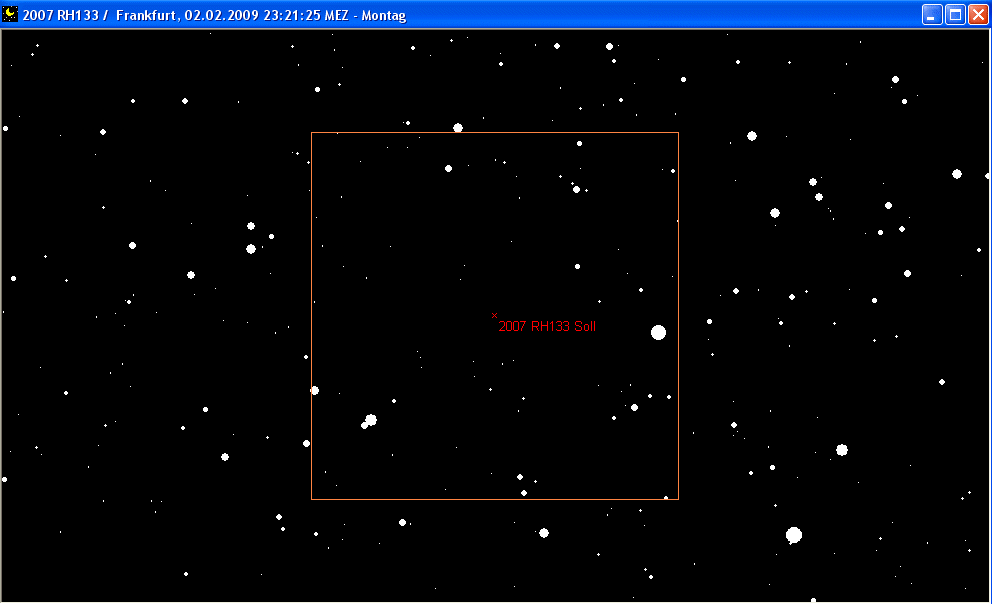 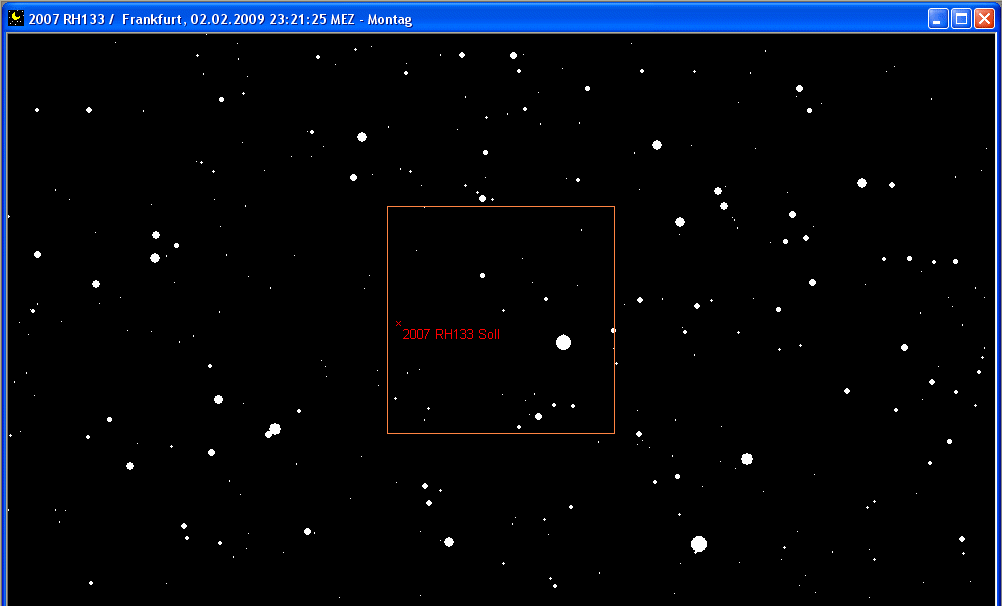 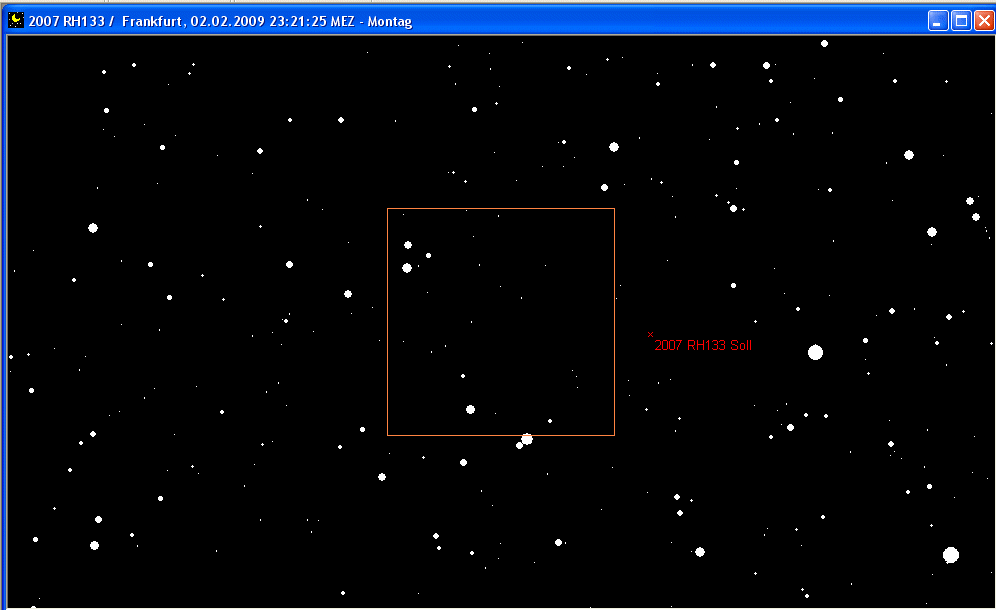 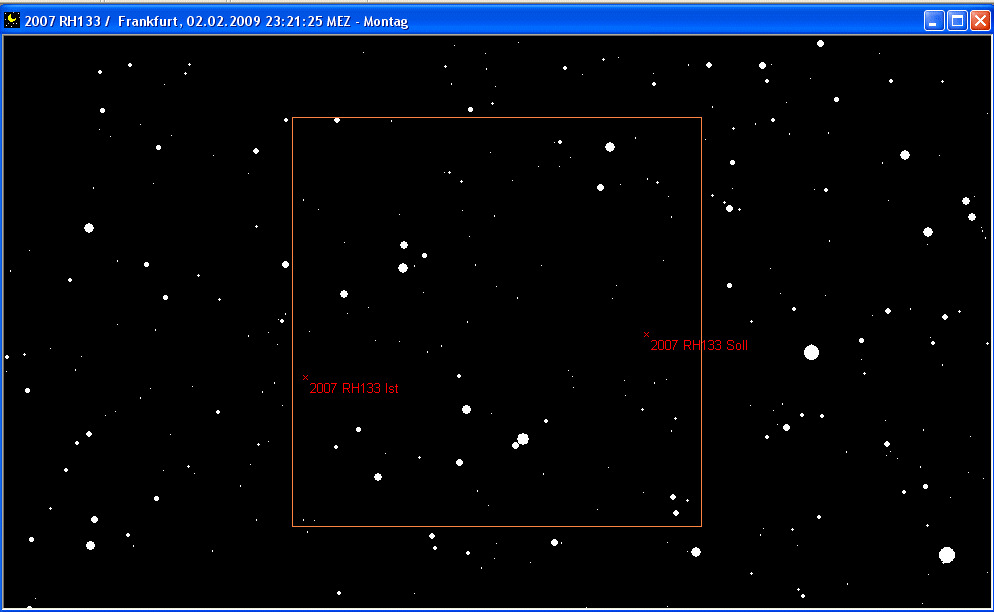 1 Grad
Erwin Schwab 					              Frankfurter kleine Planeten
Istposition und LOV
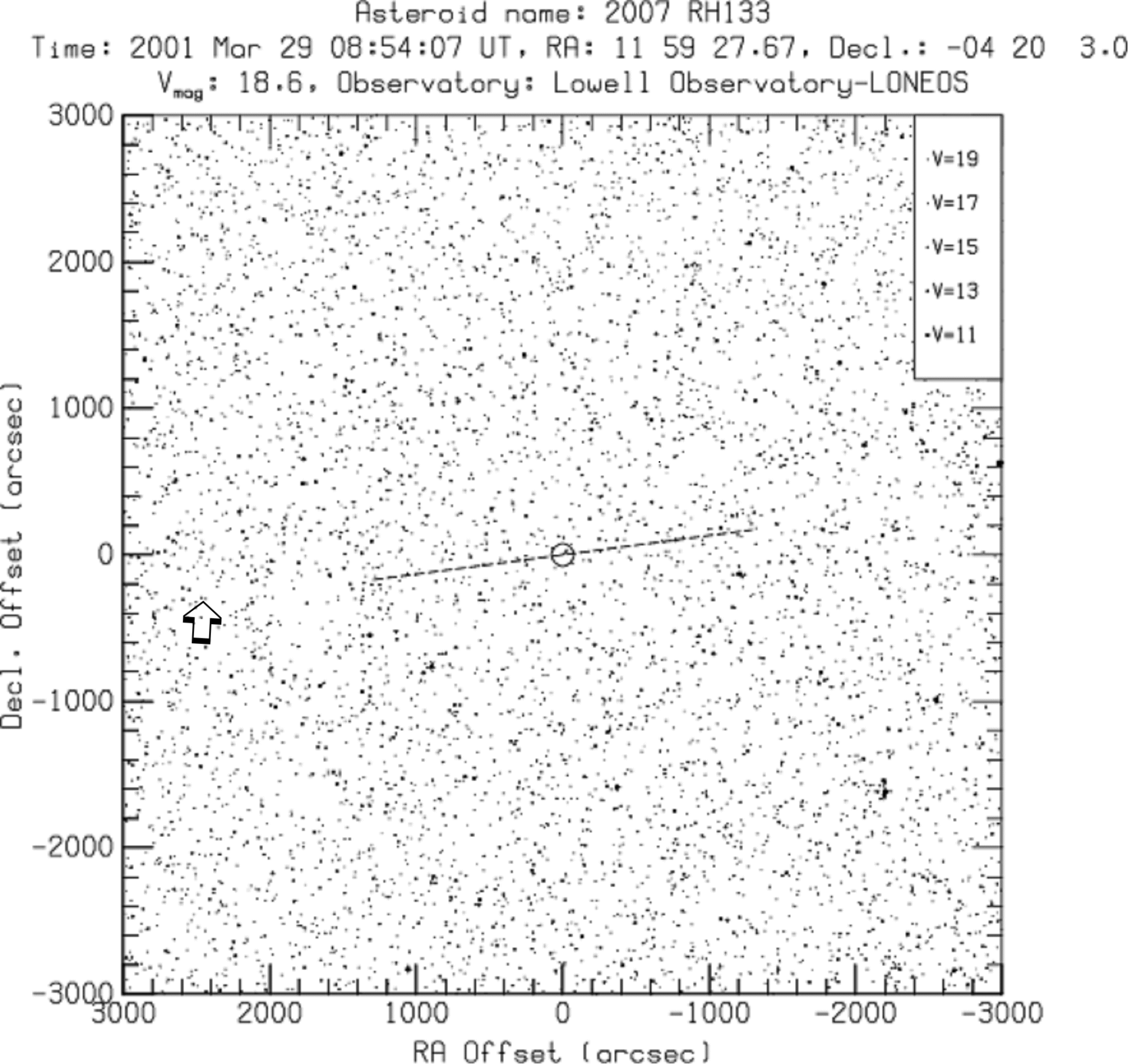 Abweichung zur Sollposition: 
RA ~42 Bogenminuten
DE: 5,1 Bogenminuten
Erwin Schwab 					              Frankfurter kleine Planeten
Soll-Ist-Abweichung
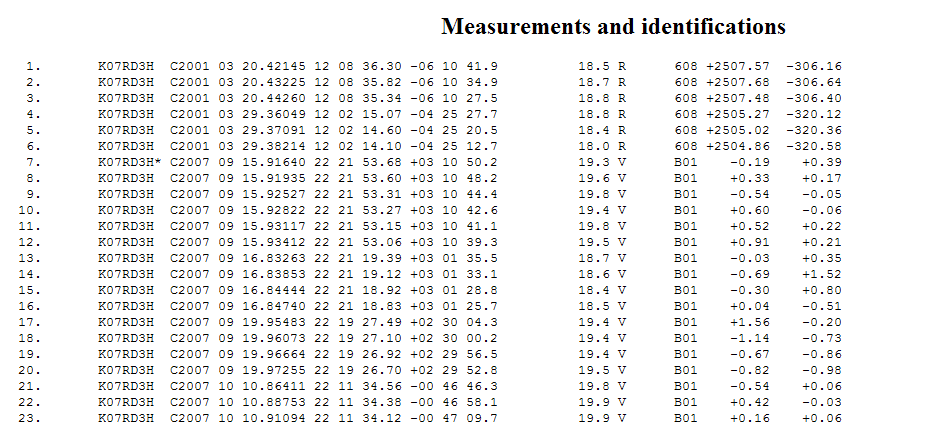 Calculation of residuals: http://www.fitsblink.net/residuals/index.html
Abweichung zur Sollposition: 
RA ~42 Bogenminuten
DE: 5,1 Bogenminuten
Erwin Schwab 					              Frankfurter kleine Planeten
Mechanische Rechenmaschine
Erwin Schwab 					              Frankfurter kleine Planeten
Mechanische Rechenmaschine
Erwin Schwab 					              Frankfurter kleine Planeten
Kleinplanet
Erwin Schwab 					              Frankfurter kleine Planeten
Foto Kleinplanet RH133 von H10
Erwin Schwab 					              Frankfurter kleine Planeten
Bahnelemente und Residuals am 19.11.2008
19.11.2008
Erwin Schwab 					              Frankfurter kleine Planeten
Zwei Tage nach Einsenden der Positionen auf U=1
21.11.2008
Erwin Schwab 					              Frankfurter kleine Planeten
Nummerierung im Januar 2009
26.1.2009
trotz 19,4 mag
keine Survey-Messung dabei
Erwin Schwab 					              Frankfurter kleine Planeten
Frankfurter kleine Planeten
Foto: Klaus Krefft
Erwin Schwab 					              Frankfurter kleine Planeten
Der Physikalische Verein Frankfurt, seit 1824
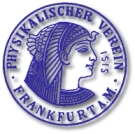 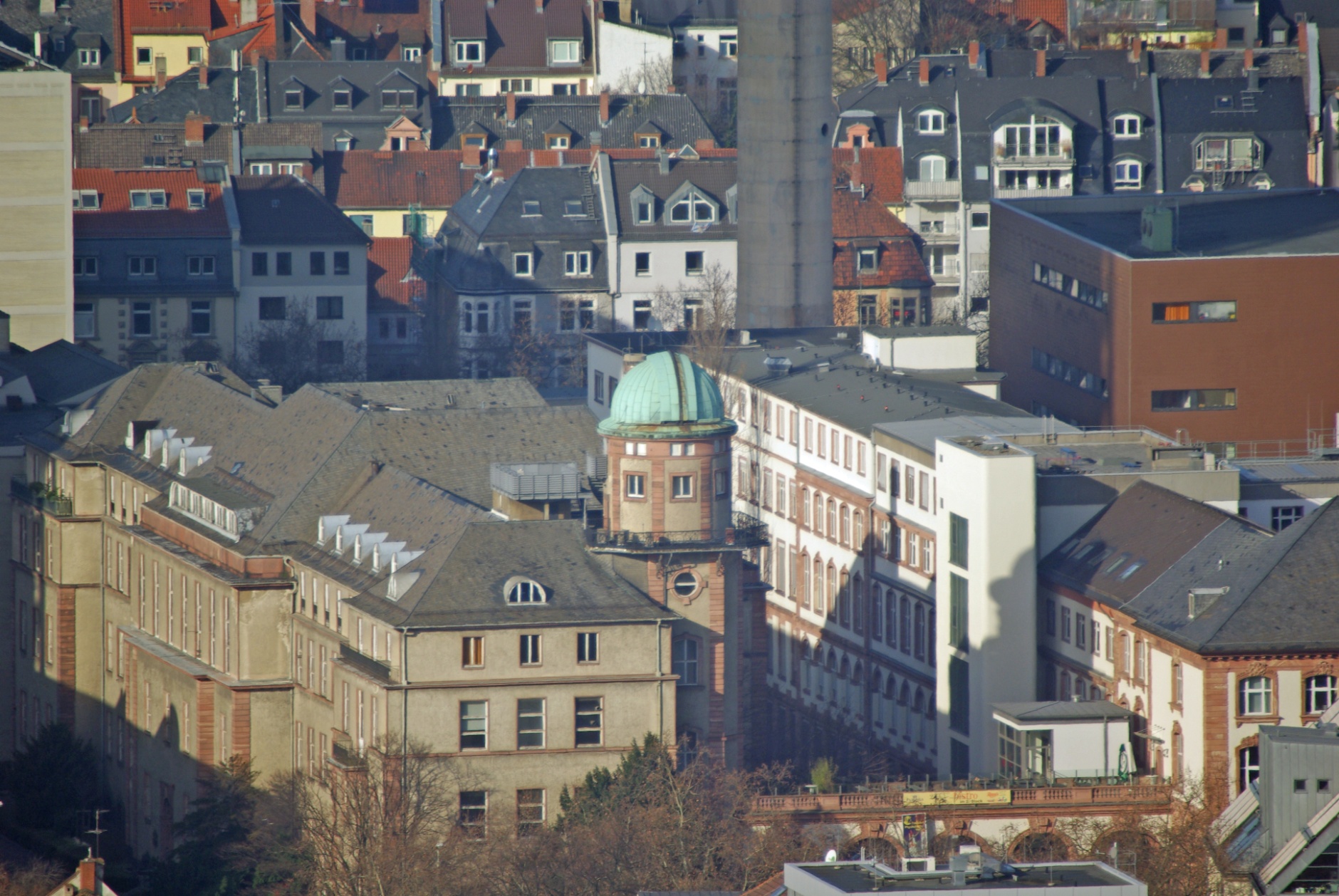 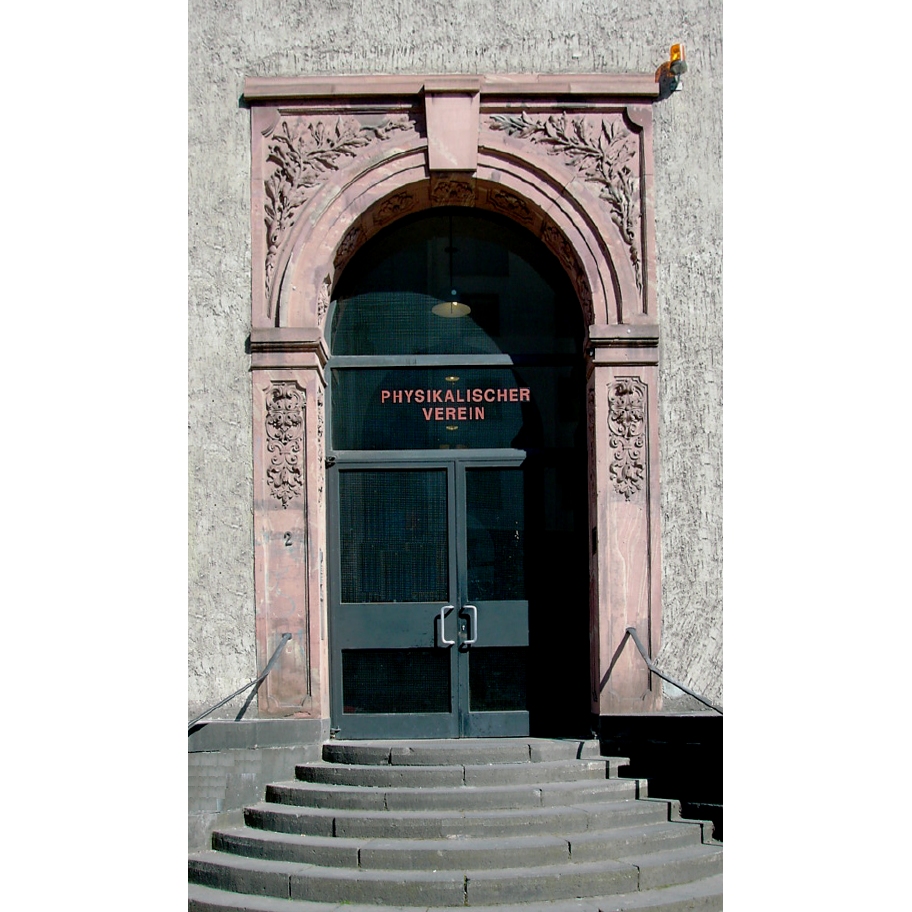 Fotos: Klaus Krefft
Erwin Schwab 					              Frankfurter kleine Planeten
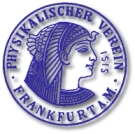 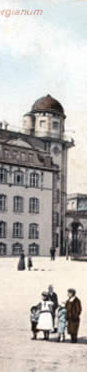 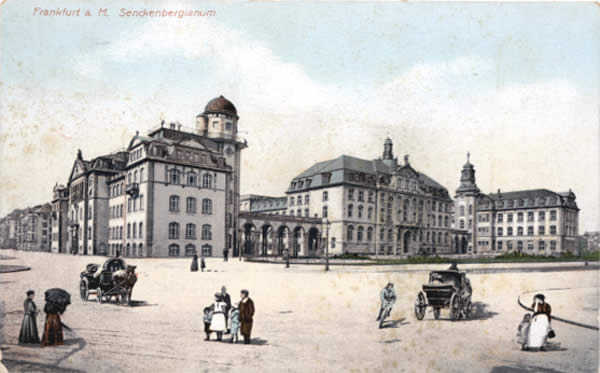 Planeteninstitut 1913-1939
Erwin Schwab 					              Frankfurter kleine Planeten